耶稣基督是完全的神与完全的人
尼西亚信经 - 2
叶传道

Jesus Christus ist völlig Gott und völlig Mensch
Das Glaubensbekenntnis von Nicäa - Teil 2
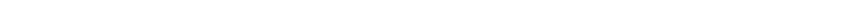 尼西亚信经
Bekenntnis von Nicäa
尼西亚信经 (公元325年)
我们信独一上帝，全能的父，是创造天地和有形无形之万物的。








Bekenntnis von Nicäa (A.D. 325)
Wir glauben an den einen Gott, den Vater, den Allmächtigen, der alles geschaffen hat, Himmel und Erde, die sichtbare und die unsichtbare Welt.
尼西亚信经 (公元325年)
我们信主耶稣基督，上帝的独生子，在万世以先为父所生，出于上帝而为上帝，出于光而为光，出于真神而为真神，被生而非受造，与父一性；万物都借着他受造；





Bekenntnis von Nicäa (A.D. 325)
Und an den einen Herrn Jesus Christus, Gottes eingeborenen Sohn, aus dem Vater geboren vor aller Zeit: Gott von Gott, Licht vom Licht, wahrer Gott vom wahren Gott, gezeugt, nicht geschaffen, eines Wesens mit dem Vater durch ihn ist alles geschaffen.
尼西亚信经 (公元325年)
为救我们世人从天降临，因圣灵从童女马利亚成了肉身而为人；又在本丢彼拉多手下为我们钉在十字架上，受害，葬埋；照圣经的话第三天复活；升天，坐在父的右边；将来必从威荣中降临，审判活人、死人；他的国度永无穷尽。

Bekenntnis von Nicäa (A.D. 325)
Für uns Menschen und zu unserem Heil ist er vom Himmel gekommen, hat Fleisch angenommen durch den Heiligen Geist von der Jungfrau Maria und ist Mensch geworden. Er wurde für uns gekreuzigt unter Pontius Pilatus, hat gelitten und ist begraben worden, ist am dritten Tage auferstanden nach der Schrift und aufgefahren in den Himmel. Er sitzt zur Rechten des Vaters und wird wiederkommen in Herrlichkeit, zu richten die Lebenden und die Toten; seiner Herrschaft wird kein Ende sein.
尼西亚信经 (公元325年)
我们信赐生命的主圣灵，从父、子而出，与父、子同样受尊敬，受荣耀；他曾借着众先知说话。







Bekenntnis von Nicäa (A.D. 325)
Wir glauben an den Heiligen Geist, der Herr ist und lebendig macht, der aus dem Vater (und dem Sohn) hervorgeht, der mit dem Vater und dem Sohn angebetet und verherrlicht wird, der gesprochen hat durch die Propheten,
尼西亚信经 (公元325年)
我们信使徒所立的独一圣而公的教会。我们承认为赦罪所立的独一圣洗。我们望死人复活和来世的永生。阿门。







Bekenntnis von Nicäa (A.D. 325)
und die eine, heilige, christliche und apostolische Kirche. Wir bekennen die eine Taufe zur Vergebung der Sünden. Wir erwarten die Auferstehung der Toten und das Leben der kommenden Welt. Amen.
尼西亚信经 (公元325年)
1. 关于圣父
2. 关于圣子耶稣基督
第一部：耶稣的本性
第二部：耶稣的作为
3. 关于圣灵
4. 关于基督教会

Bekenntnis von Nicäa (A.D. 325)
1. über Gott den Vater
2. über Gott den Sohn Jesus Christus
Teil 1: sein Wesen
Teil 2: sein Werk
3. über Gott den Heiligen Geist
4. über die christliche Kirche
耶稣 『神人合一』 的本质
尼西亚信经
我们信主耶稣基督，上帝的独生子，在万世以先为父所生，出于上帝而为上帝，出于光而为光，出于真神而为真神，被生而非受造，与父一性；万物都借着他受造；...

(他) 成了肉身而为人...

Das Wesen Jesu: die hypostatische Vereinigung
Bekenntnis von Nicäa
Und an den einen Herrn Jesus Christus, Gottes eingeborenen Sohn, aus dem Vater geboren vor aller Zeit: Gott von Gott, Licht vom Licht, wahrer Gott vom wahren Gott, gezeugt, nicht geschaffen, eines Wesens mit dem Vater durch ihn ist alles geschaffen.

(Er) hat Fleisch angenommen…
耶稣 『神人合一』 的本质
耶稣基督不仅是神。他不只是人。他不是半人半神。耶稣基督既是100%的神，又是100%的人。








Das Wesen Jesu: die hypostatische Vereinigung
Jesus Christus ist nicht nur Gott. Er war nicht nur ein Mensch. Er ist nicht halb Mensch und halb Gott. Jesus Christus ist sowohl 100% Gott als auch 100% Mensch.
耶稣 『神人合一』 的本质
约翰福音1:1-2; 14
1 太初有道，道与神同在，道就是神。 2 这道太初与神同在。
14 道成了肉身，住在我們中間。 





Das Wesen Jesu: die hypostatische Vereinigung
Johannes 1,1-2; 14
1 Am Anfang war das Wort. Das Wort war bei Gott, und das Wort war Gott selbst. 2 Von Anfang an war es bei Gott.
14 Das Wort wurde Mensch und lebte unter uns.
耶稣 『神人合一』 的本质
歌罗西书2:9
9 因为神本性一切的丰盛，都有形有体地居住在基督里面







Das Wesen Jesu: die hypostatische Vereinigung
Kolosser 2,9
9 Nur in Christus ist Gott wirklich zu finden, denn in ihm lebt er in seiner ganzen Fülle.
耶稣真实的本性拯救我们
1. 我们在上帝面前的地位
罗马书5:12
12 这就如罪是从人入了世界，死又是从罪来的，于是死就临到众人，因为众人都犯了罪。



Die wahre Natur von Jesus rettet uns
1. Unser Status vor Gott
Römer 5,12
12 Durch einen einzigen Menschen, nämlich durch Adam, ist die Sünde in die Welt gekommen und als Folge davon der Tod. Nun sind alle Menschen dem Tod ausgeliefert, denn alle haben auch selbst gesündigt.
耶稣真实的本性拯救我们
2. 耶稣是完美的人，他从未犯过罪
希伯来书4:15 
15 因我们的大祭司并非不能体恤我们的软弱，他也曾凡事受过试探，与我们一样，只是他没有犯罪。


Die wahre Natur von Jesus rettet uns
2. Jesus war der perfekte Mensch, der nie gesündigt hat
Hebräer 4,15
15 Doch er gehört nicht zu denen, die unsere Schwächen nicht verstehen und zu keinem Mitleiden fähig sind. Jesus Christus musste mit denselben Versuchungen kämpfen wie wir, doch im Gegensatz zu uns hat er nie gesündigt.
耶稣真实的本性拯救我们
3. 『神人合一』的耶稣使我们在上帝面前称义
罗马书 5:18-19
18 如此说来，因一次的过犯，众人都被定罪；照样，因一次的义行，众人也就被称为义得生命了。 19 因一人的悖逆 (亚当)，众人成为罪人；照样，因一人的顺从 (耶稣)，众人也成为义了。

Die wahre Natur Jesus rettet uns
3. Die göttliche & menschliche Natur Jesus rechtfertigt uns vor Gott
Römer 5,18-19
18 Es steht also fest: Durch die Sünde eines einzigen Menschen sind alle Menschen in Tod und Verderben geraten. Aber durch die Erlösungstat eines einzigen Menschen sind alle mit Gott versöhnt und bekommen neues Leben. 19 Oder anders gesagt: Durch Adams Ungehorsam wurden alle Menschen vor Gott schuldig; aber weil Jesus Christus gehorsam war, werden sie von Gott freigesprochen.
耶稣基督是完全的神与完全的人
尼西亚信经 - 2
叶传道

Jesus Christus ist völlig Gott und völlig Mensch
Das Glaubensbekenntnis von Nicäa - Teil 2
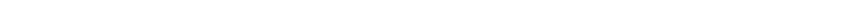